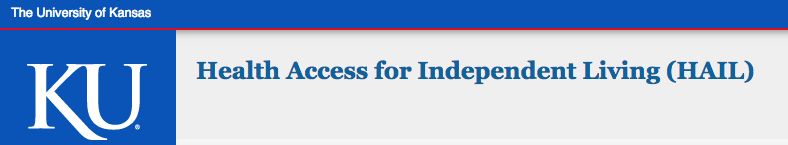 Module 5HAIL Research
This module provides an overview of how researchers will collect data with both Independent Living Specialist(ILS) and consumers.
Module 5
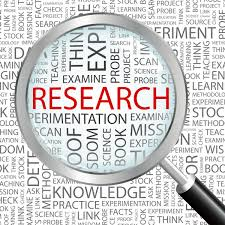 Learning Outcomes

To understand the purpose of the HAIL research

To understand the ILS and consumer’s role in doing the research
Module 5- Contents
What are the questions we want the research to answer?

What are the steps in doing the research?

What will the ILS and consumer do at each step?
What are our Research Questions?
HAIL
Does it work?
What does it do?
Do consumers meet their own goals?
Can consumer and ILS follow the steps?
Does meeting short-term goals lead to longer term outcomes?
What do we need to change?
Overview of HAIL Research Steps
Start:  HAIL training
Recruitment:  Consent and pre-HAIL data
Phase 1: Set Goals
Convert goals to common measurement (GAS)
Get feedback on how goal setting worked
Phase 2: Track Goal Progress
Rate Goal Attainment using GAS
Get feedback on how tracking worked
Get final measures and interviews
[Speaker Notes: Refer to HAIL Research flow chart in handouts, go through steps]
Start: Recruiting and Getting Consent
Recruit at least two consumers with mobility-related disabilities
Have an interest in pursuing health-related goals
Need a mixture of people with and without computer skills
[Speaker Notes: Use the flyer to contact consumers – see handouts]
Start: Recruiting and Getting Consent ctd.
Review consent form and keep signature page
Get consumer to complete demographics and survey about health barriers, put in envelope to send to KU
Give consumer ClinCard and obtain receipt
Return surveys, signed consent form, and ClinCard receipt to KU
KU authorizes payment 1 – $20
[Speaker Notes: Don’t forget to emphasize they will keep getting services from your CIL regardless of their choice to be in the study
Let them know they can withdraw at any time 
Let them know they can contact KU with any questions about the study]
Phase 1:  Setting Goals
Follow HAIL process to set goals (including finding resources, using SMART Goal Worksheet), submit worksheet to KU
KU translates goals to Goal Attainment Scale, gets approval from ILS and consumer
Consumer and ILS complete Feedback Form One; consumer gets payment 2 – $30
Phase 1:  Setting Goals ctd.
What is the Goal Attainment Scale?
Translates SMART goals into one or more indicators with a rating scale
Gives you and consumers a voice in judging how well goal is achieved
Allows researchers to put all the ratings together overall mean scores to compare different goals
[Speaker Notes: Handout:  GAS form example]
GAS Rating Framework
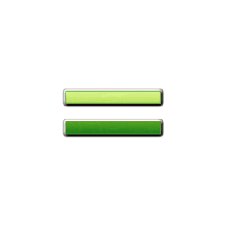 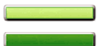 Phase 1:  Setting Goals Revisited
What’s in Feedback Form One?
Consumer and ILS complete feedback independently
Asks how and whether each step in goal setting was used and if not, what you did differently
Gives researchers input on what to revise about the process
[Speaker Notes: See Feedback form handouts]
Phase 2: Tracking Goal Progress
Follow HAIL process to pursue goals using Goal Tracking Form, for agreed-upon time
ILS and consumer independently rate goal achievement using GAS
ILS and consumer independently complete Feedback Form Two
Consumer sends goal tracking form and Feedback Form Two: gets payment 3 – $35
Phase 2: Tracking Goal Progress ctd.
What’s in Feedback Form Two?
Asks how well the consumer was able to stick to plan
Whether the ILS and/or consumer did something different
How satisfied the ILS and consumer are with progress
[Speaker Notes: Refer to Feedback form handouts]
Finishing the study
KU completes final phone interview with ILS – how well it worked for each consumer served, whether it fits in with CIL services, how it might be changed
Consumer completes post-intervention survey to see how many barriers have changed
KU completes final phone interview with consumer – how well it worked, how satisfied they are, how it affected them, how it might be changed – gets payment 4 – $40
Finishing the study ctd.
KU writes up results, puts data together for all participants, concludes whether the process has promise for further use
KU writes up Facilitator’s Guide on how to use HAIL website and process, gets feedback on marketing to others
Let’s Talk!
Do you have any questions about HAIL data collection process both with ILS and consumers? 
Any questions about HAIL research?
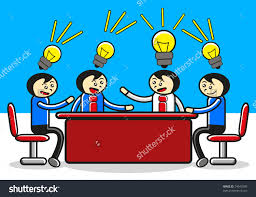